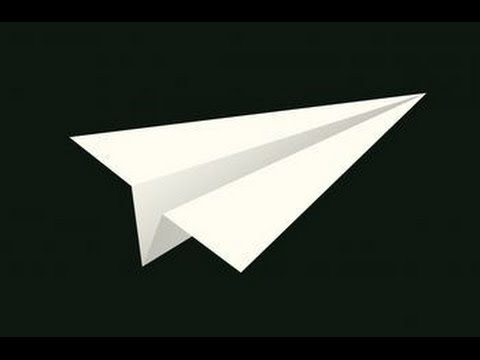 Flight
By Ayden cox
Question ????
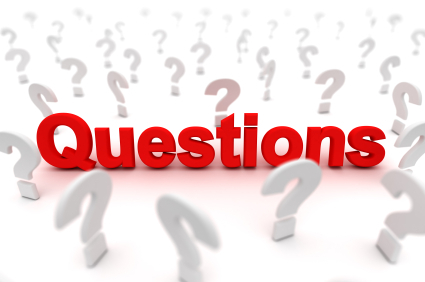 What paper airplanes fly longest
Also fastest
Why I always liked planes 
I like the idea of flight
Product
Paper plane contest 
12 planes competing for fastest and farthest
Epic failure 1 
To much $$$$$$
Rc airplane $150
Paper airplanes sometimes dud
Problems
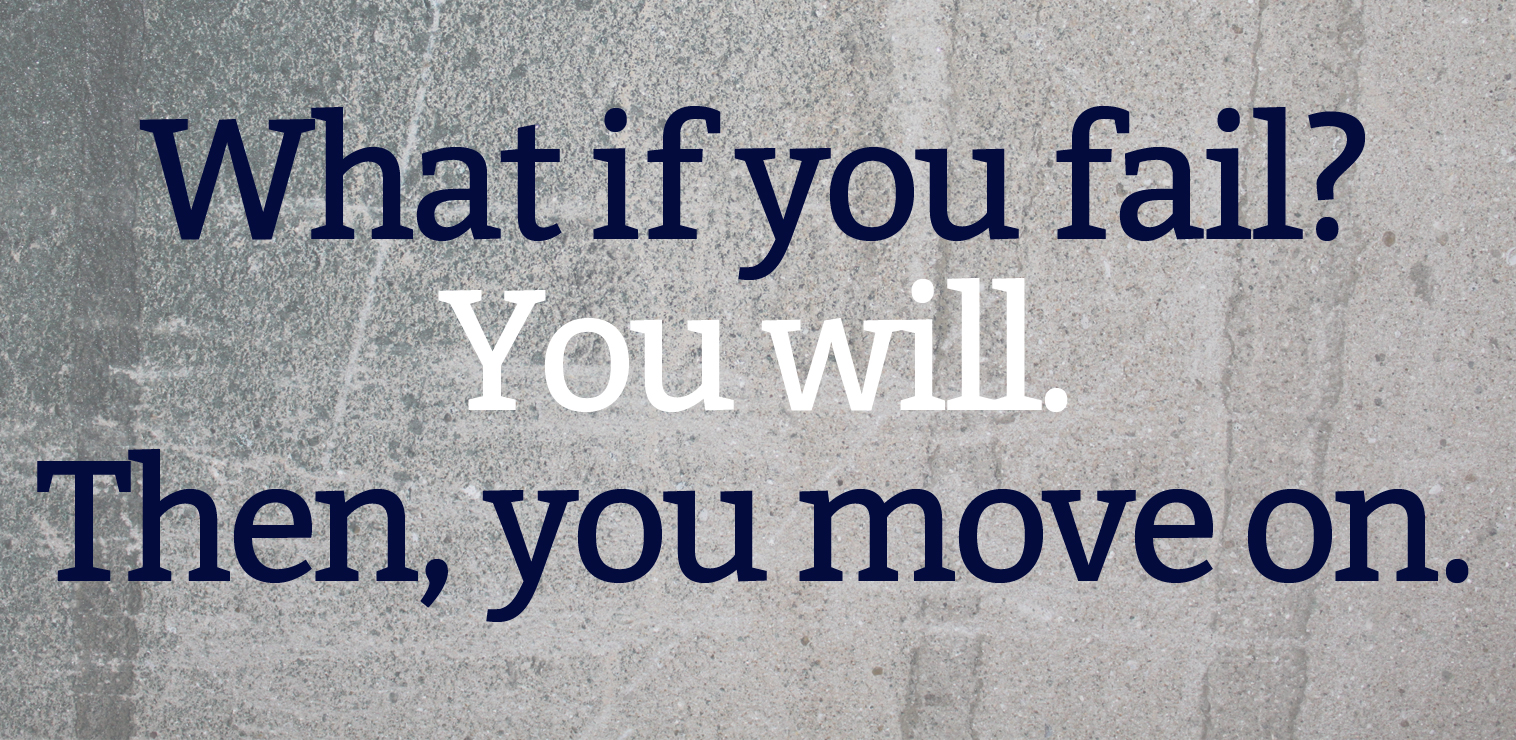 Learning wins
New designs  
12 cool planes 
Knowledge of origami folding
Forces of flight and body of planes
fuselage
Fuselage  = the body 
Wings = lift and weight
Engines = thrust conquers Weight
Elevator =up down
Rudder =left right
Cockpit = control central
wings
Cockpit
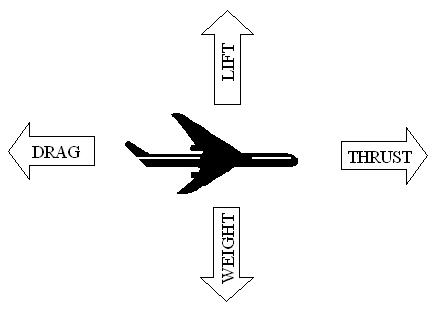 rudder
engine
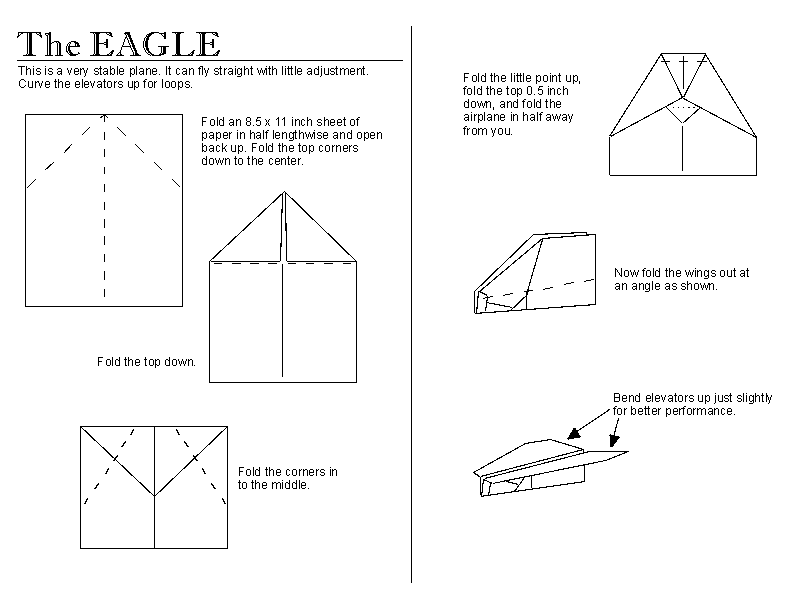 The eagle
Very simple
Good flyer 
Easy to make 
Cool name
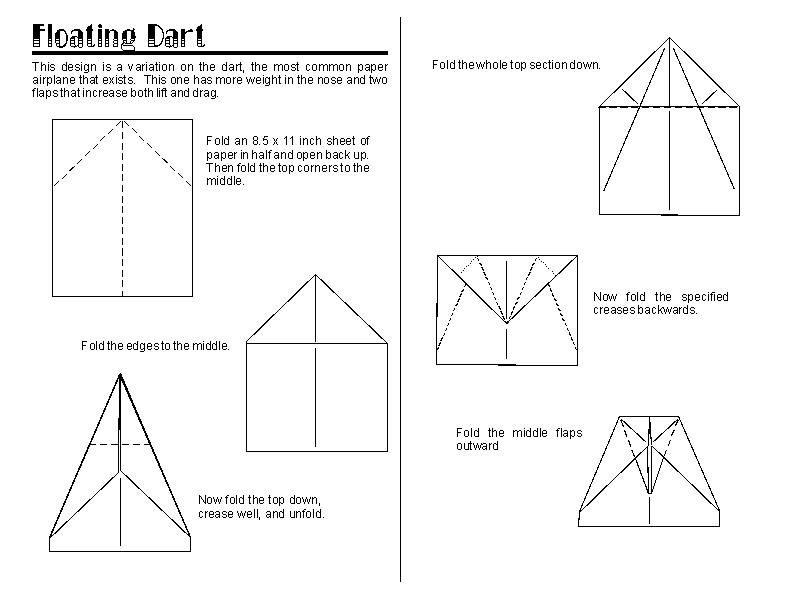 the dart
Easy to make
Fly far and fast 
Most people prefer 
Another cool name
Glider
Very simple 
Last long 
Easy to make
Sort of cool name